Warm Up
1)Copy the following notes to your warm up paper.
Today’s Goal: I will know what circulatory system is. I will know the parts and function of the circulatory system. 
Get your text book under your desk and open page 176
Today Agenda
1) Warm Up 5 minutes
2) Instruction Time (Page 176-Page 181)
3) Study Jams-Video 
4) Brain Pop
5) Homework
Page 176
Cardiovascular System; a collection of organs that transport blood throughout the body
Reading Check; What are the four main parts of the cardiovascular system?
1) Heart
2) Your blood
3) Veins
4) Lymphatic system
Page 177
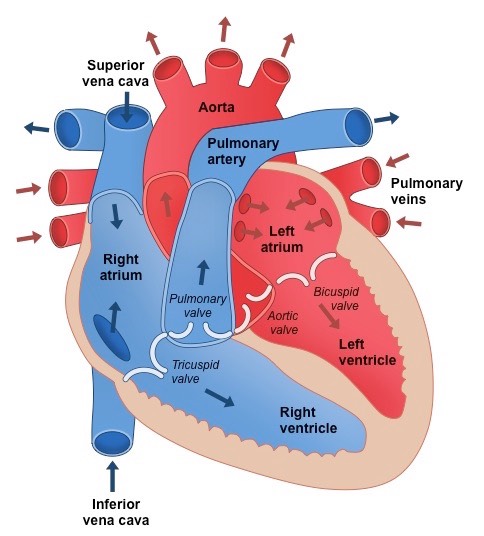 The heart; 





Upper chamber called atrium 
Lower chamber called ventricle 
Valves; Flap like structures are located between the atria and ventricles.
Page 178
Artery: A blood vessel that  carries blood away from the heart to the body’s organs
Capillary: A tiny blood vessel that allows an exchange between blood and cells in other tissue
Vein; in a biology, a vessel that carries blood to the heart.
Page 179
Pulmonary Circulation; the flow of the blood from the heart to the lungs and back to the heart through the pulmonary arteries, capillaries, and veins. 
Systemic circulation: the flow of blood from the heart to all parts of the body and back to the heart
Page 180
Math Practice; 70 heart beat a minute
1 hour =60 minutes
1 day = 24 hours 
Calculate how many times a heart beats in a day. 
(100800 Beat in a day)
Why is atherosclerosis dangerous?
It can cause vessel blockage and heart attack occurs.
Section Review-Page 181
1) Using Key terms
Explain how the meaning of the terms differ.
Artery= Vessel carry blood away from heart
Vein= Vessel carry blood back to heart
Systemic  Circulation; The circulation blood between heart to all body
Pulmonary Circulation; The circulation blood between your heart and lung
Video-Study Jams
Watch the video and you are going to write the summary of the video.
Brain Pop
1) Circulatory System Label it 
2) Circulatory System Quiz
Homework